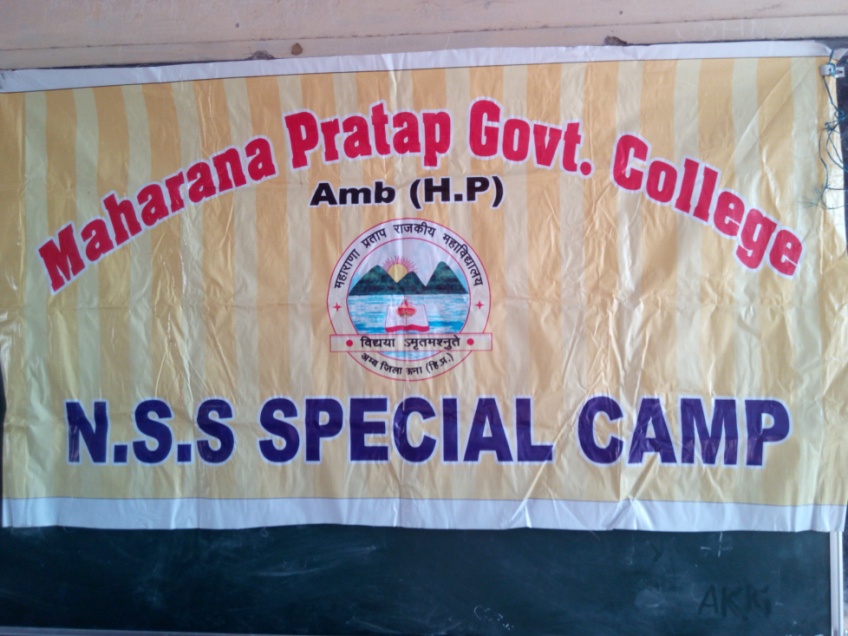 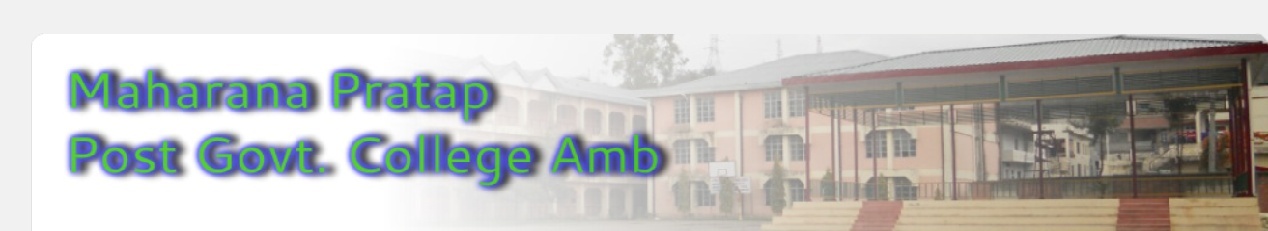 7 Days Special NSS Camp (2015)
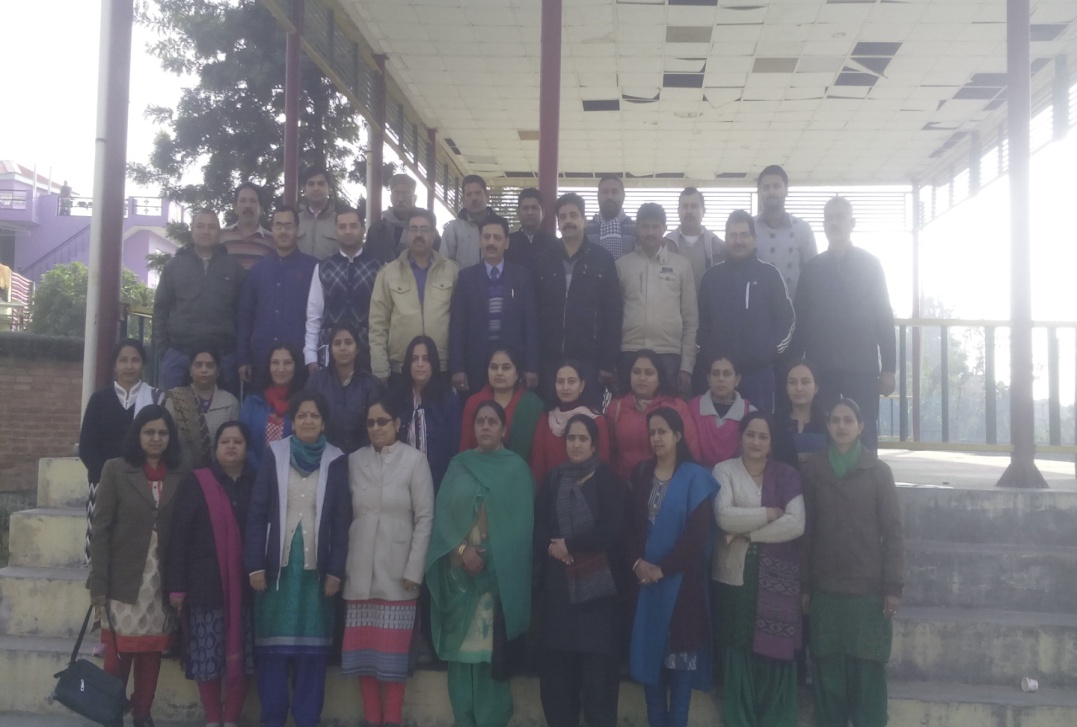 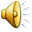 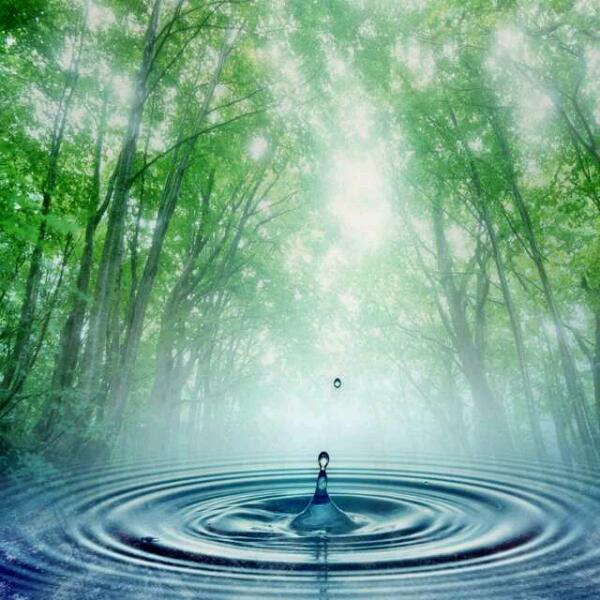 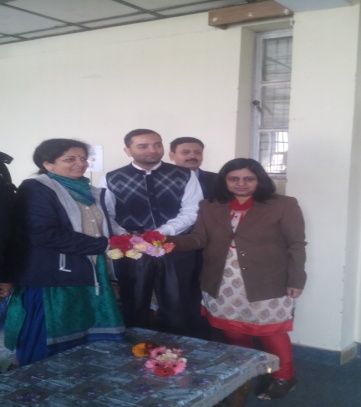 The opening ceremony
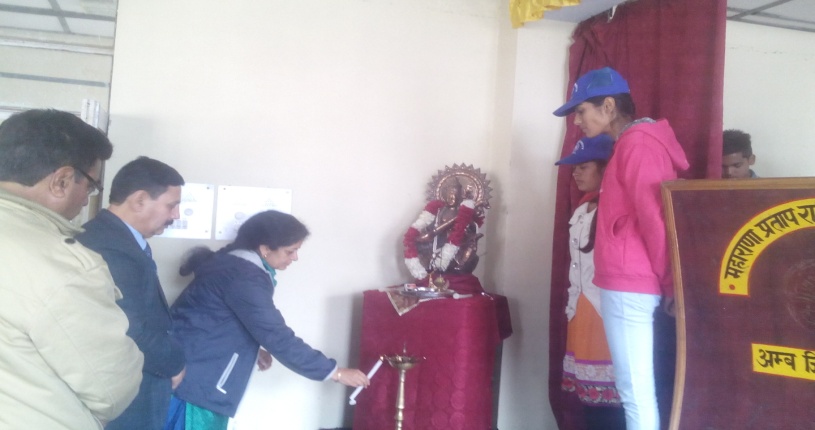 Camp activities
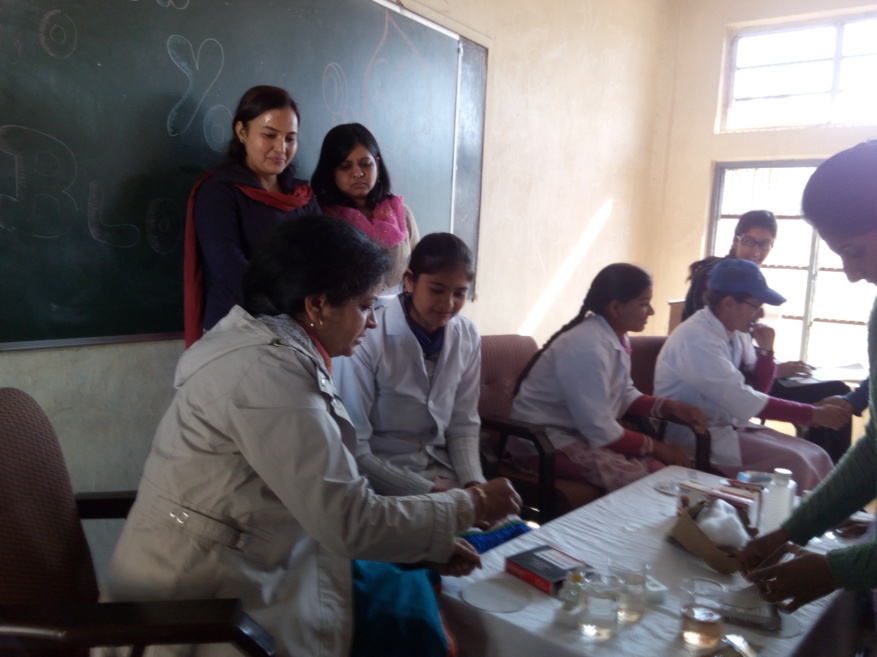 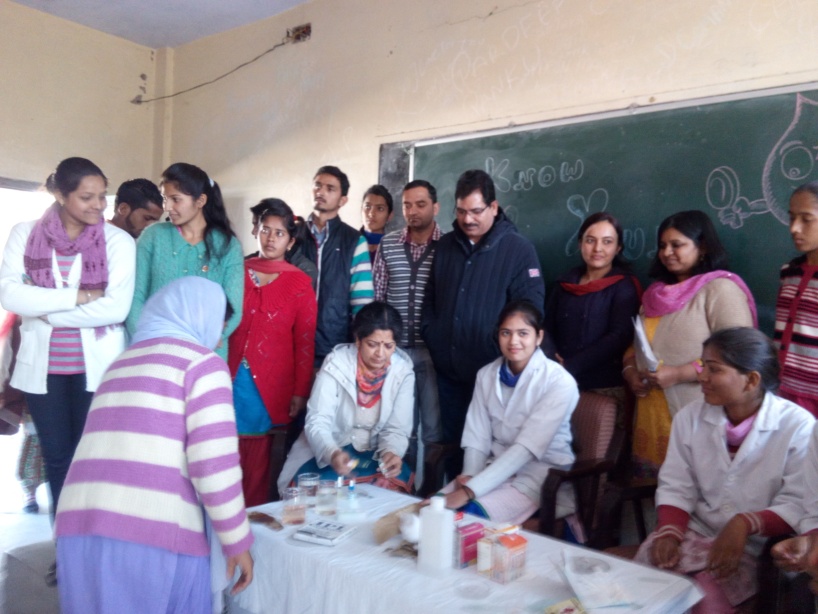 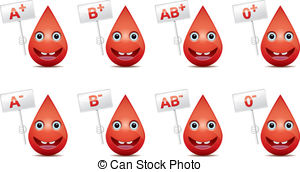 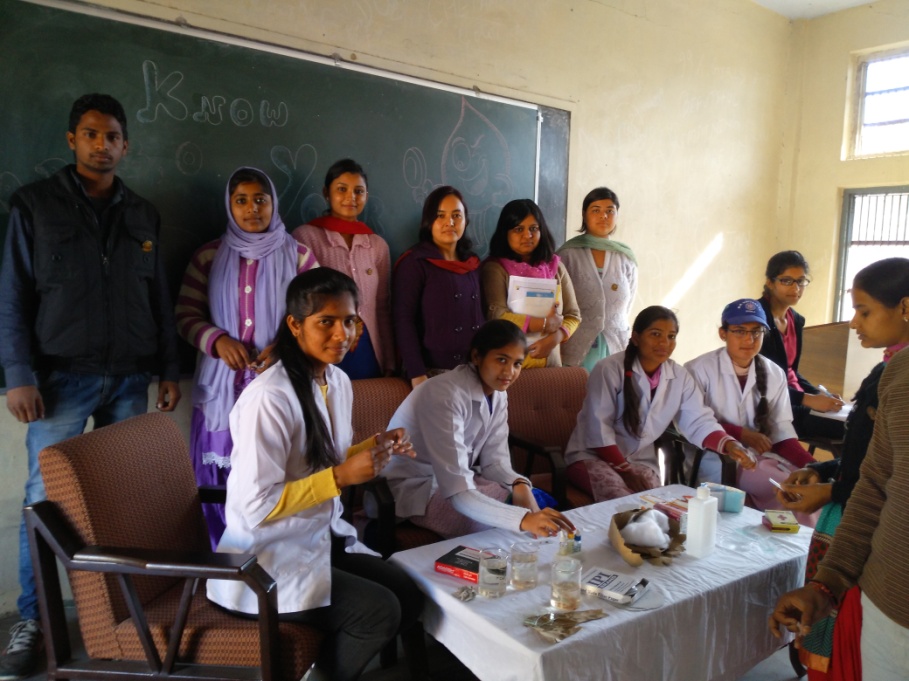 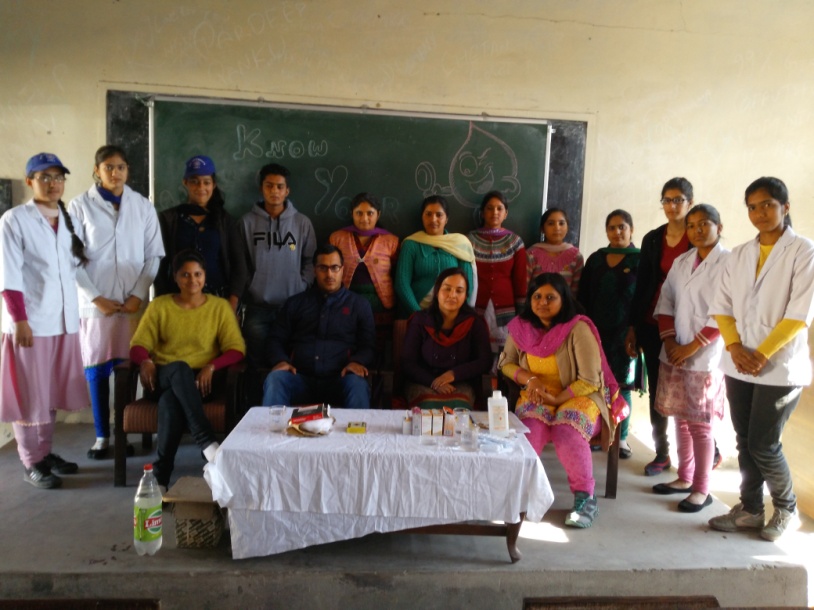 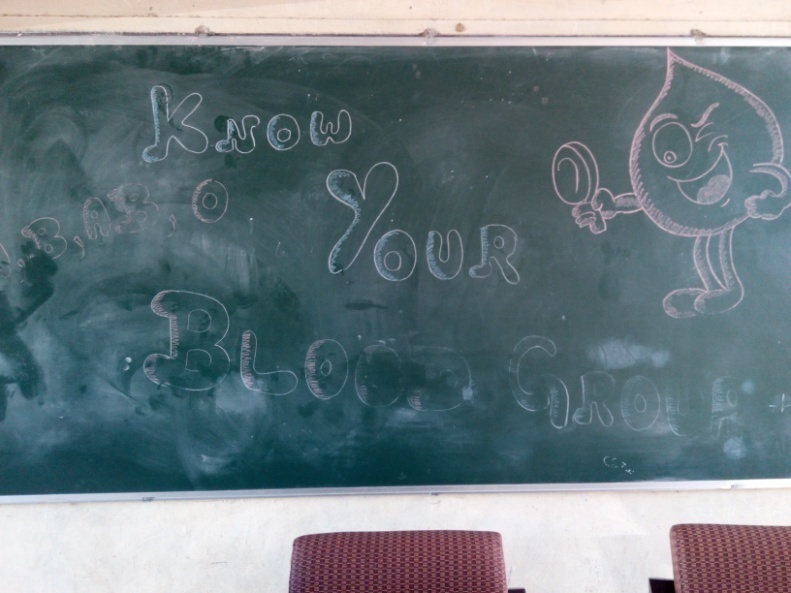 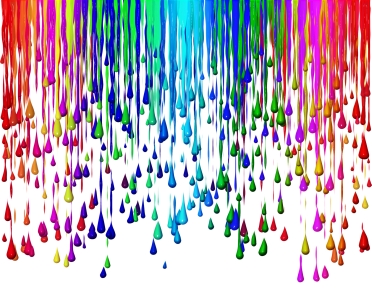 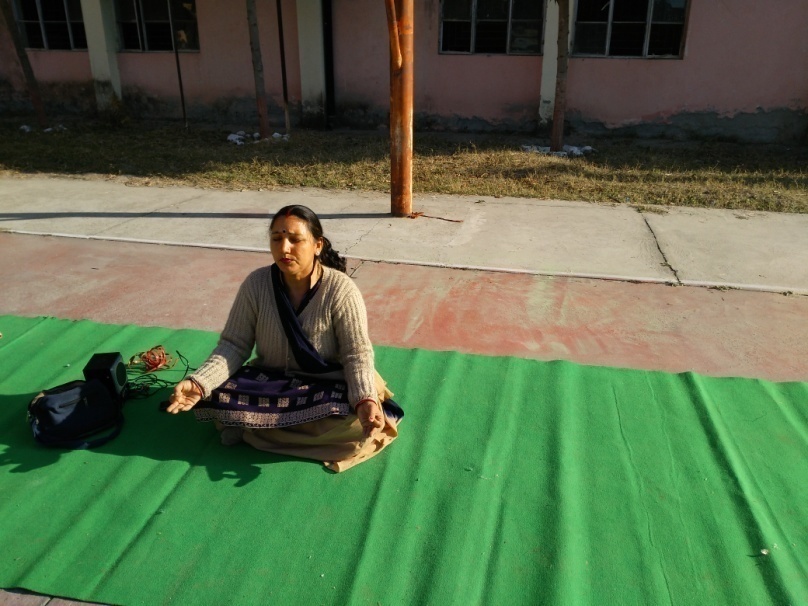 Yoga
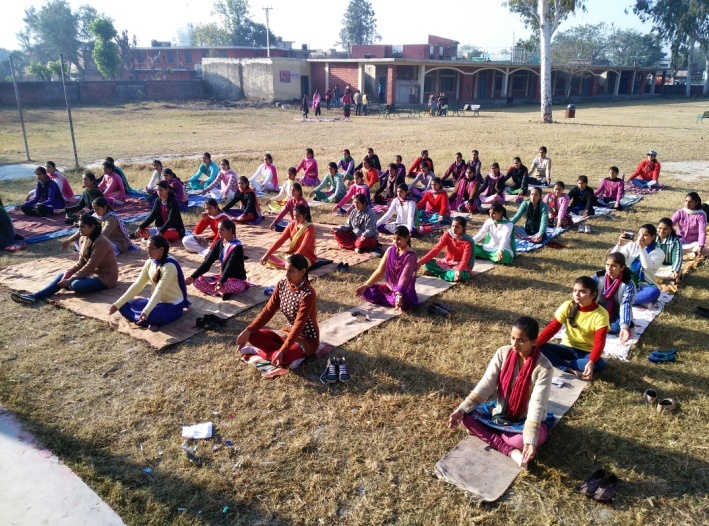 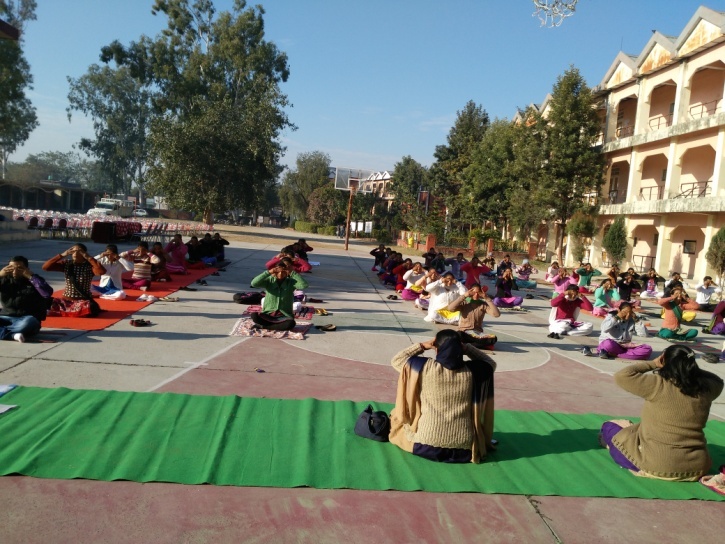 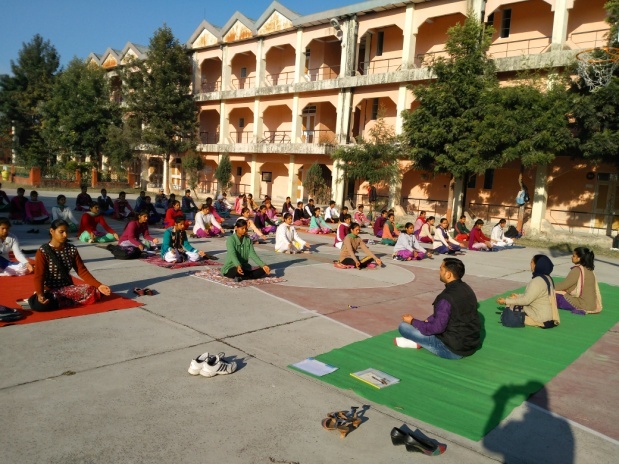 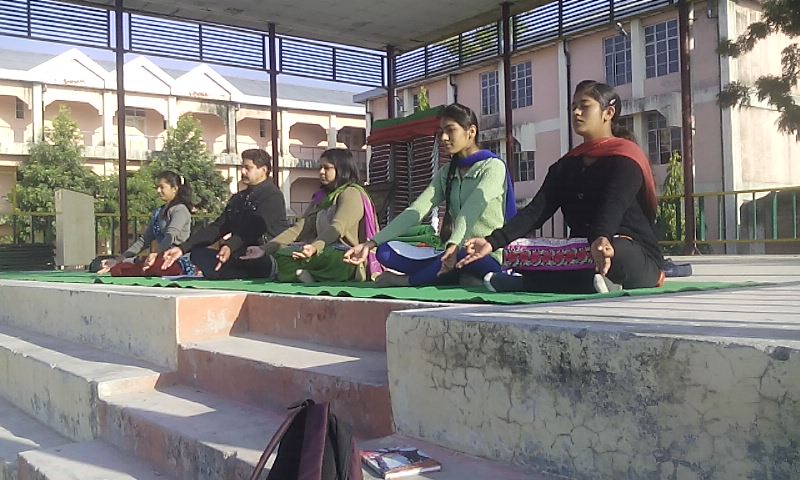 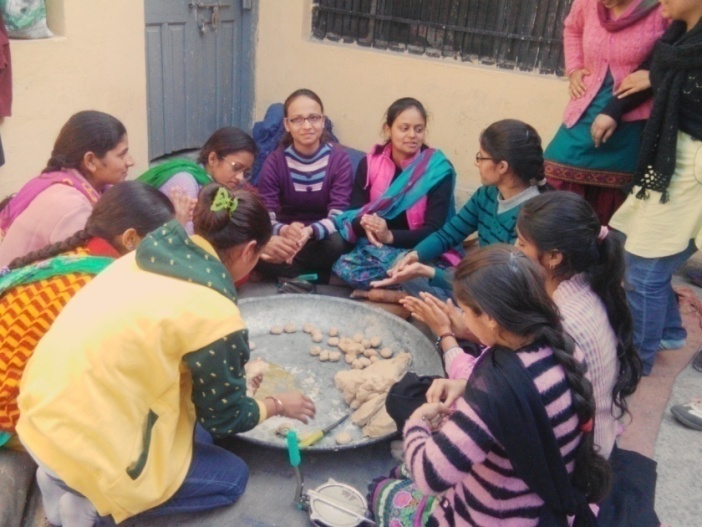 The breakfast arrangement
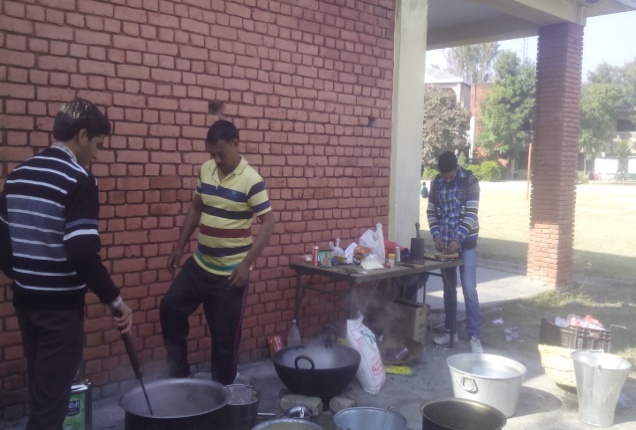 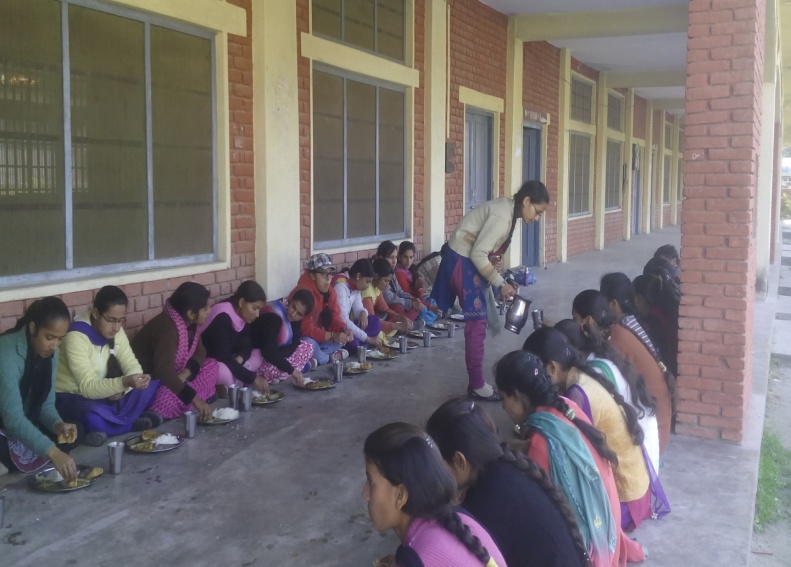 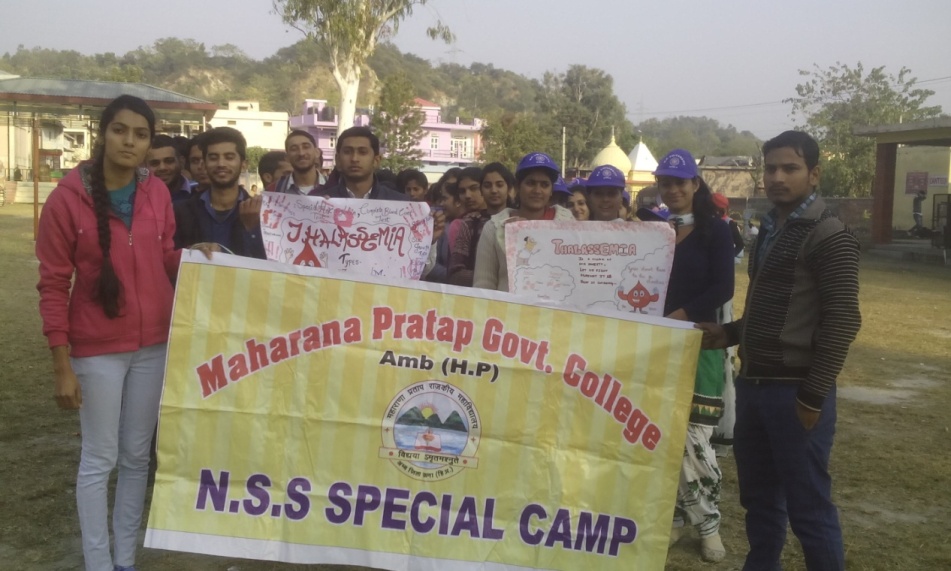 Rallies by nss volunteers
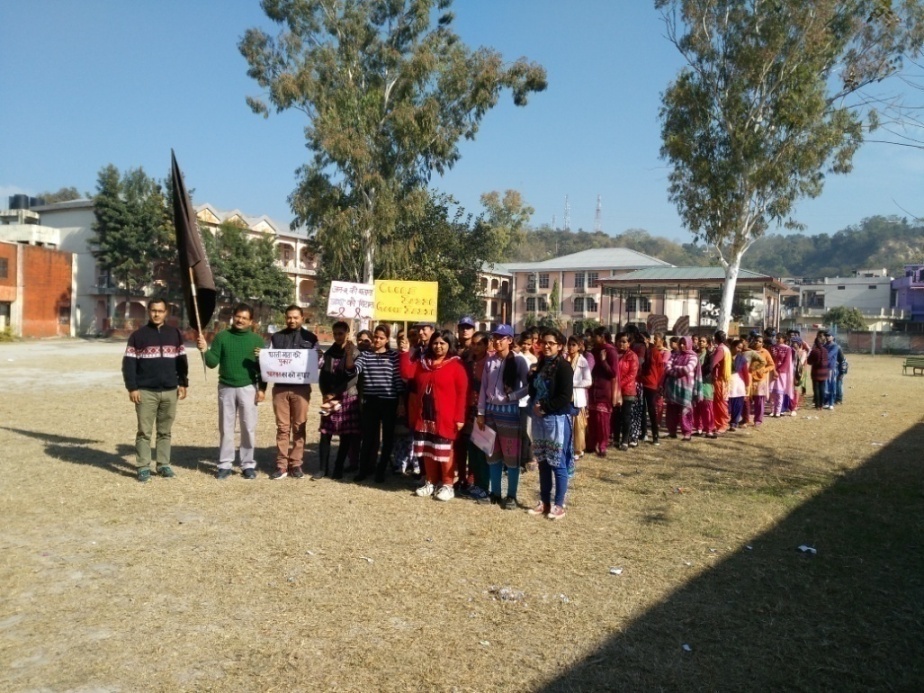 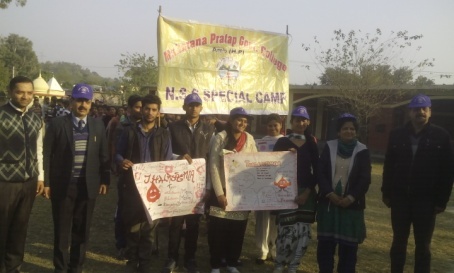 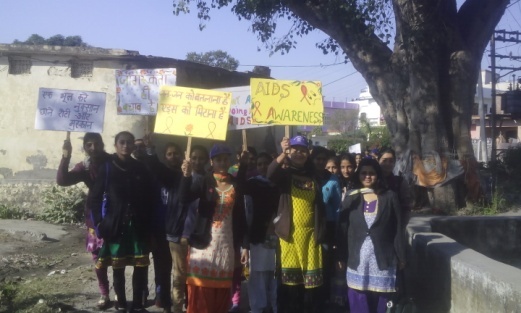 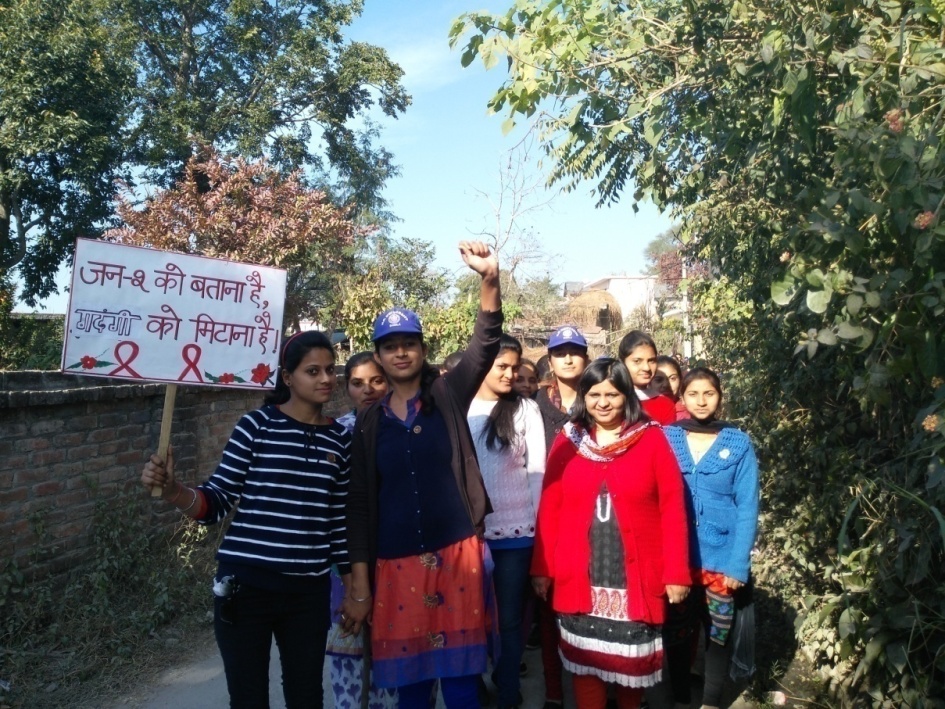 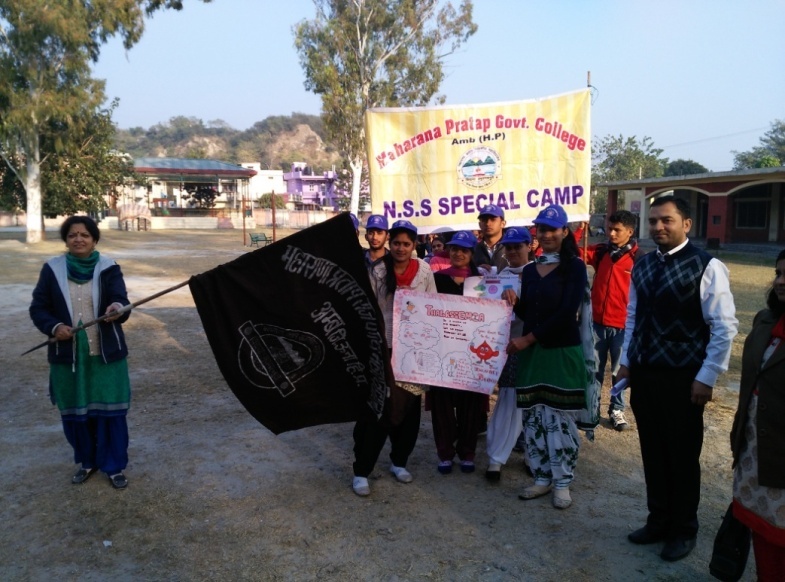 Group activities
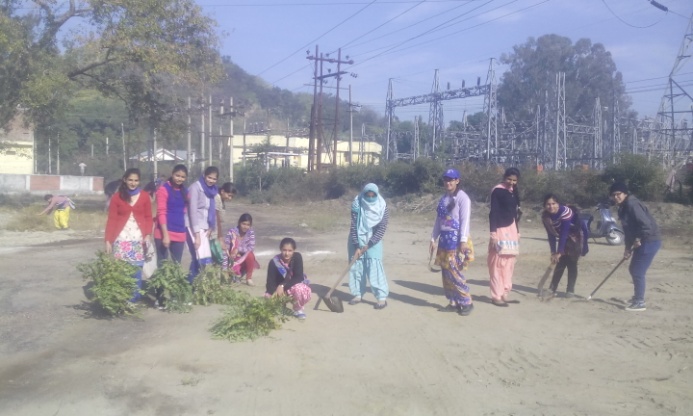 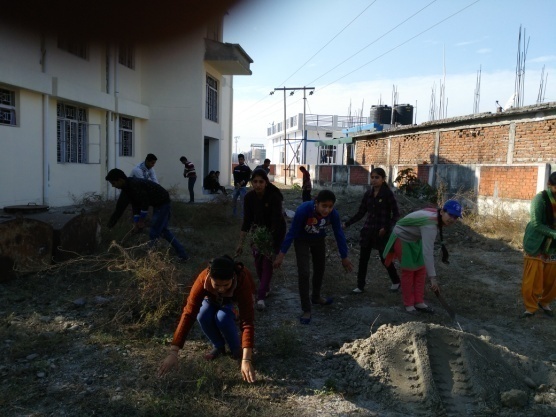 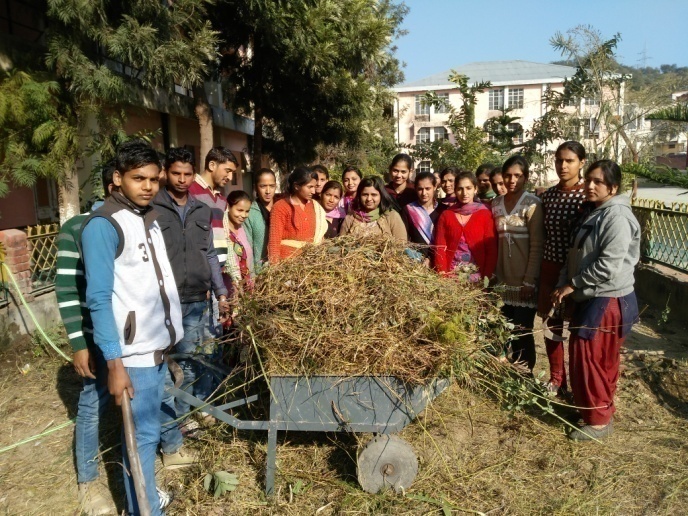 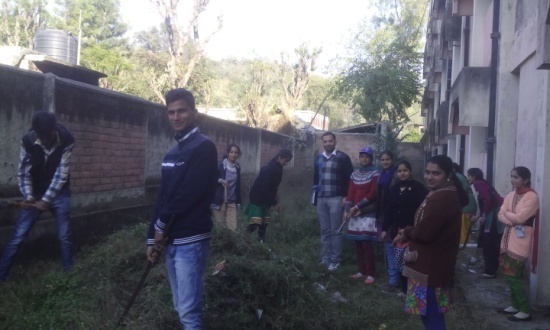 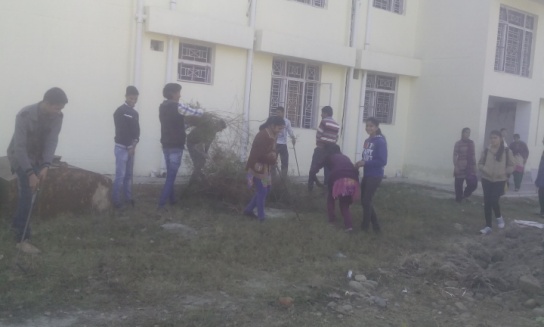 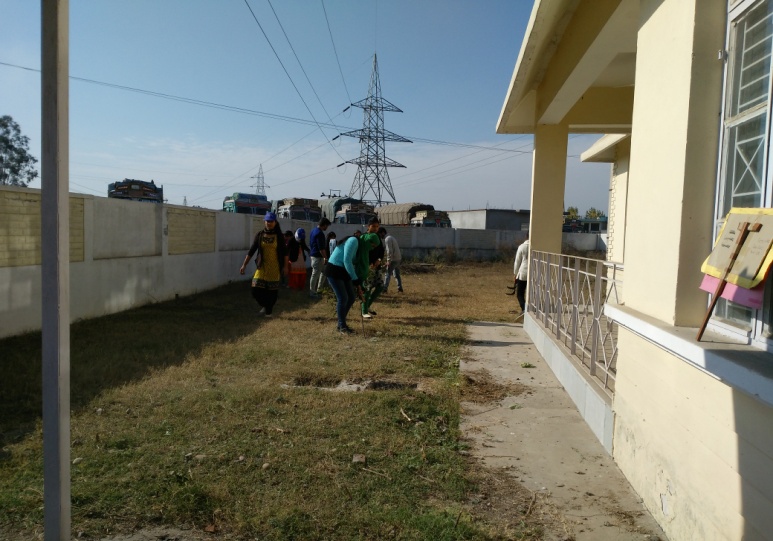 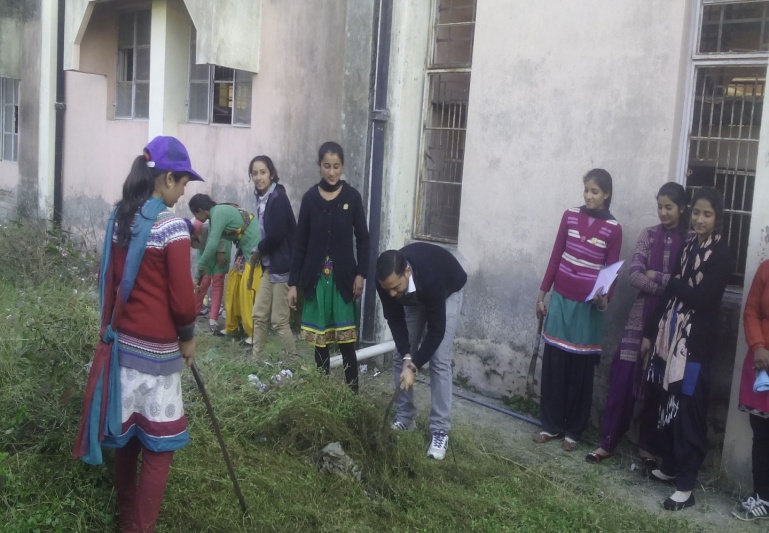 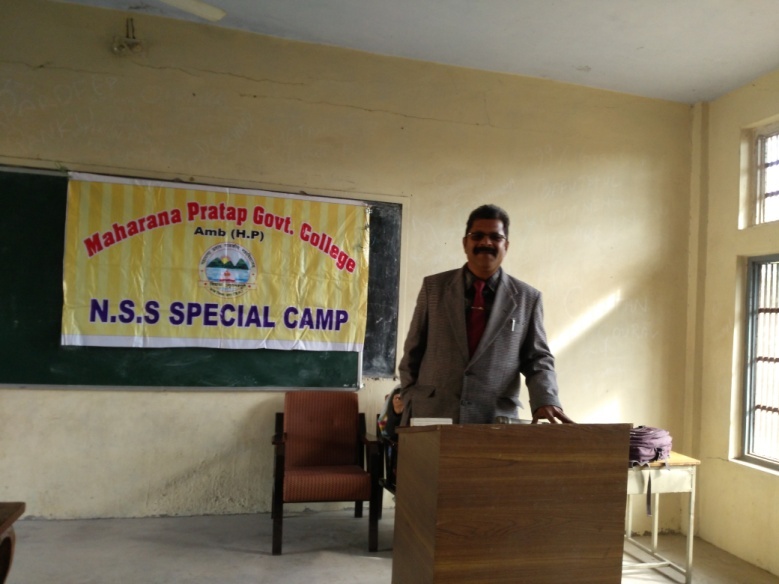 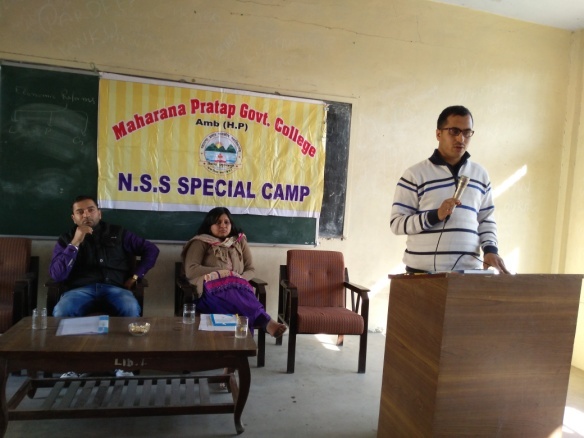 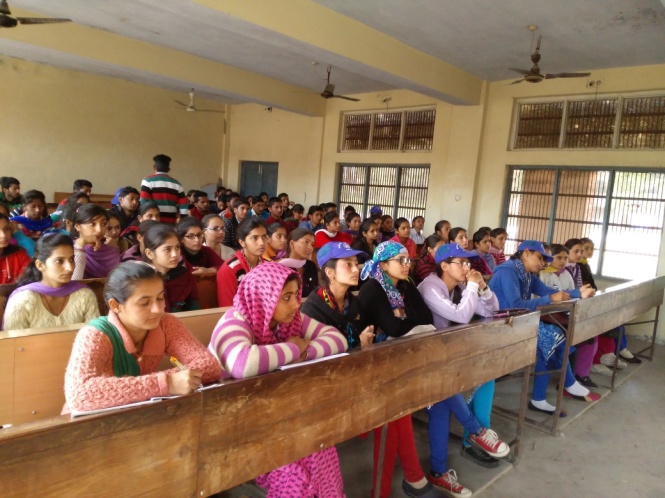 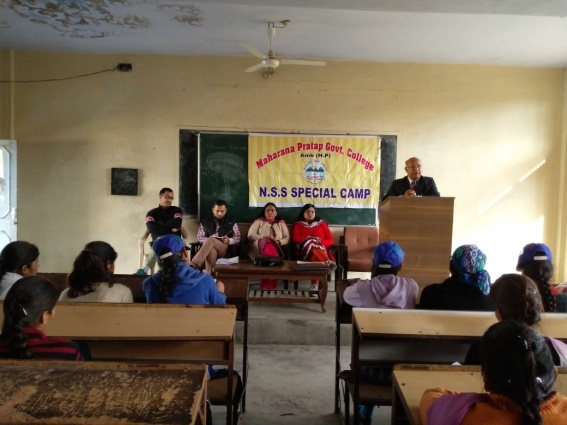 Resource person’s lectures
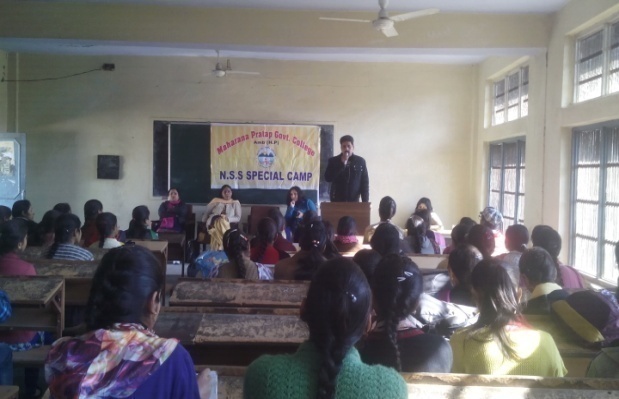 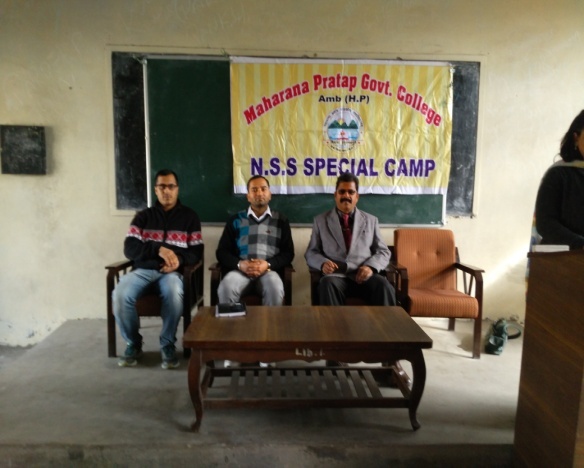 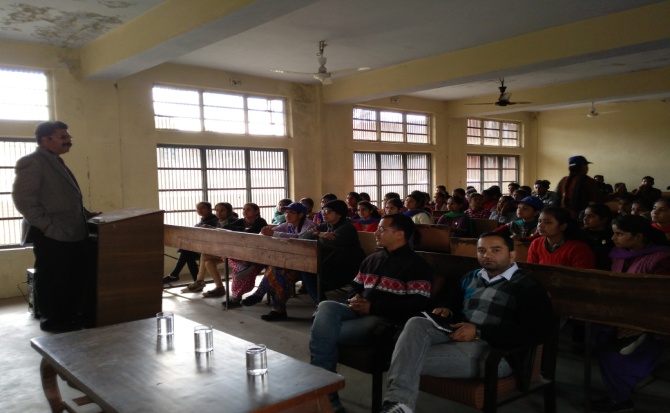 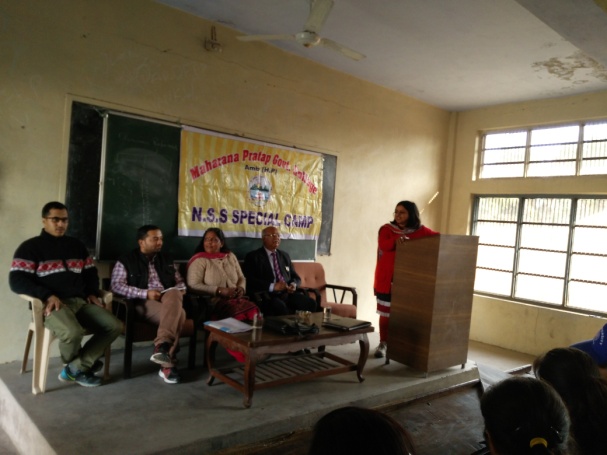 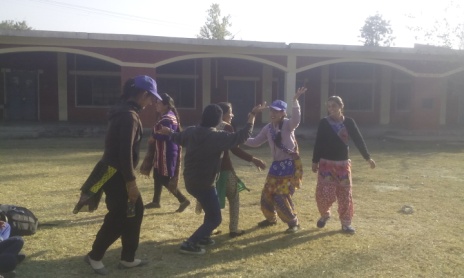 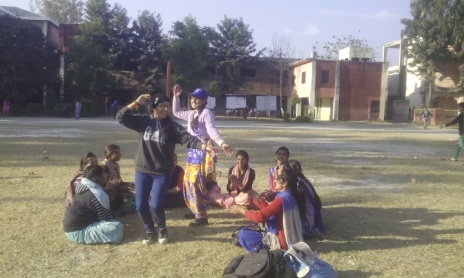 Enjoyment by the NSS volunteers
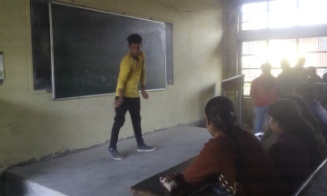 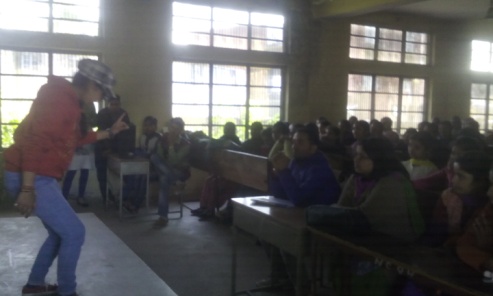 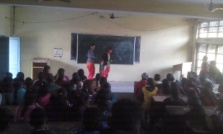 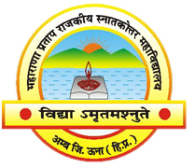 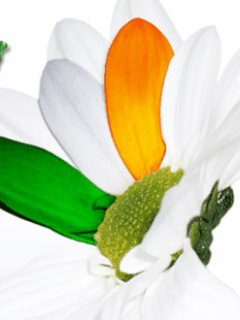 JAI HIND!
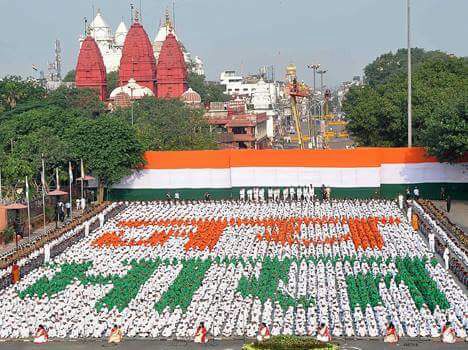 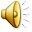